Stack & Queues
COP 3502
Queues
If we wanted to simulate customers waiting in a line to be served,
We wouldn’t use a stack… 
LIFO is only going to make the person that got in line first mad.
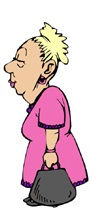 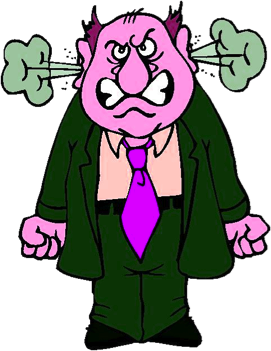 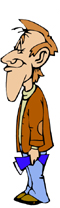 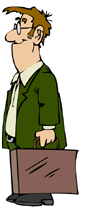 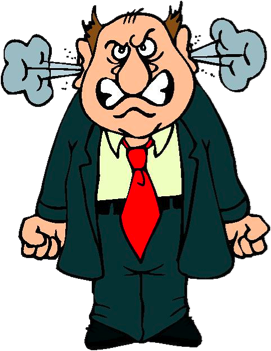 Queues
We would want to use FIFO
First In First Out, or 1st in line 1st one to get served.
Instead of push and pop, we have the operations
Enqueue and Dequeue that add/remove elements from the list.
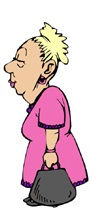 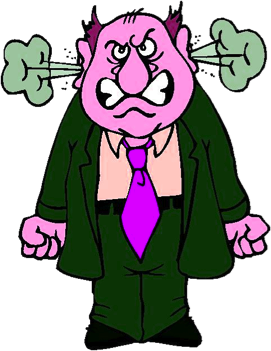 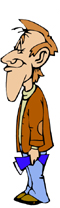 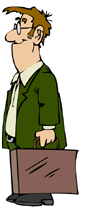 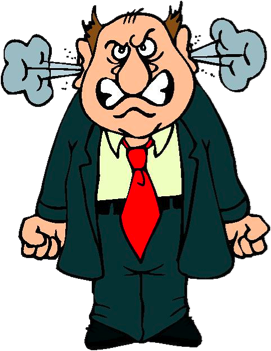 Sidenote:  Abstract Data Type
Queues are another example of an abstract data type (ADT)
ADT - Something that is not built into the language, and it is defined in terms of its behavior.
So if I tell you to use MY implementation of a queue to simulate customer wait times
You wouldn’t need to know how I implemented it, you could just call the functions – Enqueue, Dequeue, etc.
Queue Basic Operations
Enqueue:
Inserts an element at the back of the queue
Returns 1 if successful, 0 otherwise.
Dequeue:
Removes the element at the front of the queue.
Returns the removed element.
Peek
Looks at the element at the front of the queue without removing it.
Returns the front element.
isEmpty
Checks to see if the queue is empty.
Returns true or false.
isFull
Checks to see if the queue is full.
Returns true or false.
Queue Example
Starting
Queue:
3
5
7
9
11
front
back
Time 1:
3
5
7
9
11
13
Time 2:
5
7
9
11
13
Time 3:
5
7
9
11
13
15
Time 4:
7
9
11
13
15
Time 5:
9
11
13
15
Queues -  Array Implementation
What would we need for an array implementation?
We need an array obviously
And we need to keep track of the front and the back.
BAD Queue Implementation Example
Starting
Queue:
3
5
7
9
11
front
back
Time 1:
3
5
7
9
11
13
front
back
Time 2:
5
7
9
11
13
front
back
Notice that you have to 
Shift the contents of the
Array over each time front
changes
Time 3:
5
7
9
11
13
15
back
front
Time 4:
7
9
11
13
15
front
back
Time 5:
9
11
13
15
front
back
Queues:  Array Implementation
struct queue {
    int *elements;
    int front;
    int numElements;
};
We will use the following revamped idea to store our queue structure:
Keep track of the array, the front, and the current number of elements.
Queues:  Array Implementation
struct queue {
    int *elements;
    int front;
    int numElements;
};
Enqueue:
We’ll simply add the given element to the index “back” in the array.
BUT we’re not storing “back”!!!!!
What must we do instead?
Add it to the index:  front + numElements
But what if this goes outside the bounds of our array?
numElements = 4
9
11
13
15
front
Queues:  Array Implementation
struct queue {
    int *elements;
    int front;
    int numElements;
    int queueSize;
};
Enqueue(17):
Add it to the index:  front + numElements
But what if this goes outside the bounds of our array?
Front = 2, plus numElements = 4, gives us 6
We can mod by the queueSize
(front + numElements ) % queueSize = 0
numElements = 4
numElements = 5
17
9
11
13
15
front
Queues:  Array Implementation
struct queue {
    int *elements;
    int front;
    int numElements;
    int queueSize;
};
So we’re allowing our array to essentially wrap around.
This way we don’t have to copy the contents of our array over if front or back moves
numElements = 5
17
9
11
13
15
front
Queues:  Array Implementation
struct queue {
    int *elements;
    int front;
    int numElements;
    int queueSize;
};
Dequeue
If the numElements > 0
numElements--;
front = (front + 1) % queueSize
numElements = 5
numElements = 4
17
9
11
13
15
front
front
Q’s -  Dynamically Allocated Array
struct queue {
    int *elements;
    int front;
    int numElements;
    int queueSize;
};
What if our numElements == queueSize?
We can realloc more memory for our array and update queueSize!
But we also need to make sure we copy over the wraparound values correctly.
Q’s -  Dynamically Allocated Array
struct queue {
    int *elements;
    int front;
    int numElements;
    int queueSize;
};
What if our numElements == queueSize?
We can realloc more memory for our array and update queueSize!
But we also need to make sure we copy over the wraparound values correctly.
front
say queueSize = 4
Enqueue(12);
elements = (int *)realloc(elements, 2*queueSize*sizeof(int));
queueSize = 2*queueSize;
BUT where do front and back go?  Does this look right?
front
Q’s -  Dynamically Allocated Array
struct queue {
    int *elements;
    int front;
    int numElements;
    int queueSize;
};
So what we really need to do, is reset front = 0
And copy the elements accordingly:


In code we could do:
front
front
say queueSize = 4
Enqueue(12);
for (i=front, j=0; i<queueSize; i++, j++)
    temp[j] = values[i];
for (i=0; i<front; i++, j++)
    temp[j] = values[i];
Queues -  Linked List Implementation
struct node {
    int data;
    struct node *next;
};
We are going to need a linked list
So we’ll use the same node implementation as before.
But we’ll need to keep track of the front and the back.
Otherwise either enqueue or dequeue would require an O(n) traversal each time.
So we’ll keep a front and back pointer inside of a structure called queue.
struct queue {
    struct node *front;
    struct node *back;
};
Stack Application
2 examples:
Checking if we have matching parentheses
Reading in a list of numbers from a user and printing it in backwards order.
// Either prints (1) More right paren’s than left, (2) More left paren’s than right, or (3) Paren’s are balanced
void ParenMatch();

void main(){    
	printf("Give input expression without blanks:  \n");    
	char *InputExpression = malloc(100*sizeof(char));    	scanf("%s", InputExpression);    
	ParenMatch(InputExpression);    
}